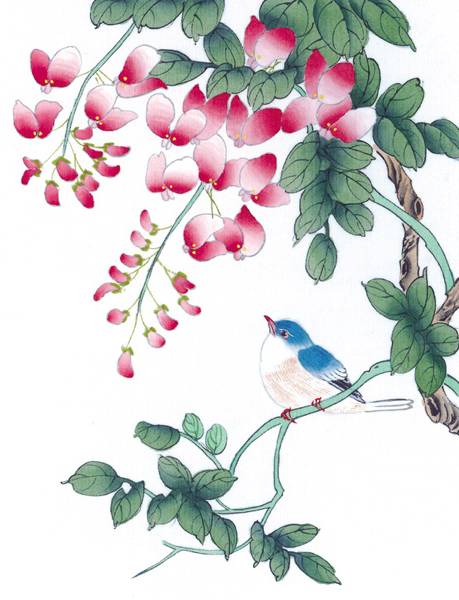 UBND QUẬN LONG BIÊN
TRƯỜNG MẦM NON THƯỢNG THANH
LĨNH VỰC PHÁT TRIỂN NHẬN THỨC
NHẬN BIẾT PHÂN BIỆT
Đề tài: Nhận biết phân biệt hoa hồng – hoa cúc
Lứa tuổi: Nhà trẻ 24-36 tháng
Giáo viên: Đinh Thị Ngọc Dung
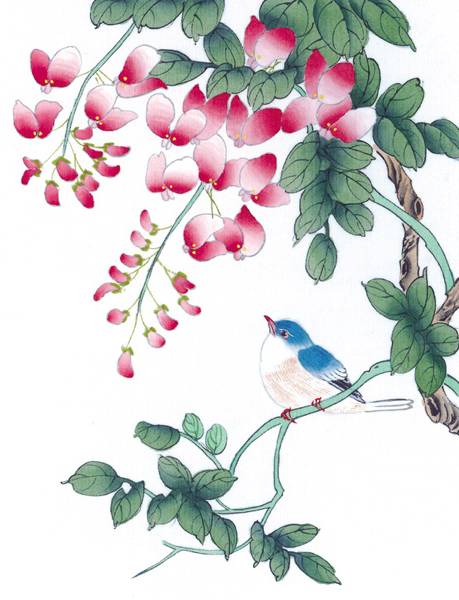 I. MỤC ĐÍCH – YÊU CẦU
1. Kiến thức: - Trẻ nhận biết được đặc điểm, tên  gọi, màu sắc của hoa hồng, hoa cúc
2. Kỹ năng: - Rèn trẻ phát triển ngôn ngữ qua đặc điểm, tên  gọi, màu sắc 
của hoa hồng, hoa cúc
3. Thái độ: - Giáo dục trẻ chăm sóc bảo vệ cây xanh
II. CHUẨN BỊ
- Bài giảng điện tử
- Lô tô chơi trò chơi
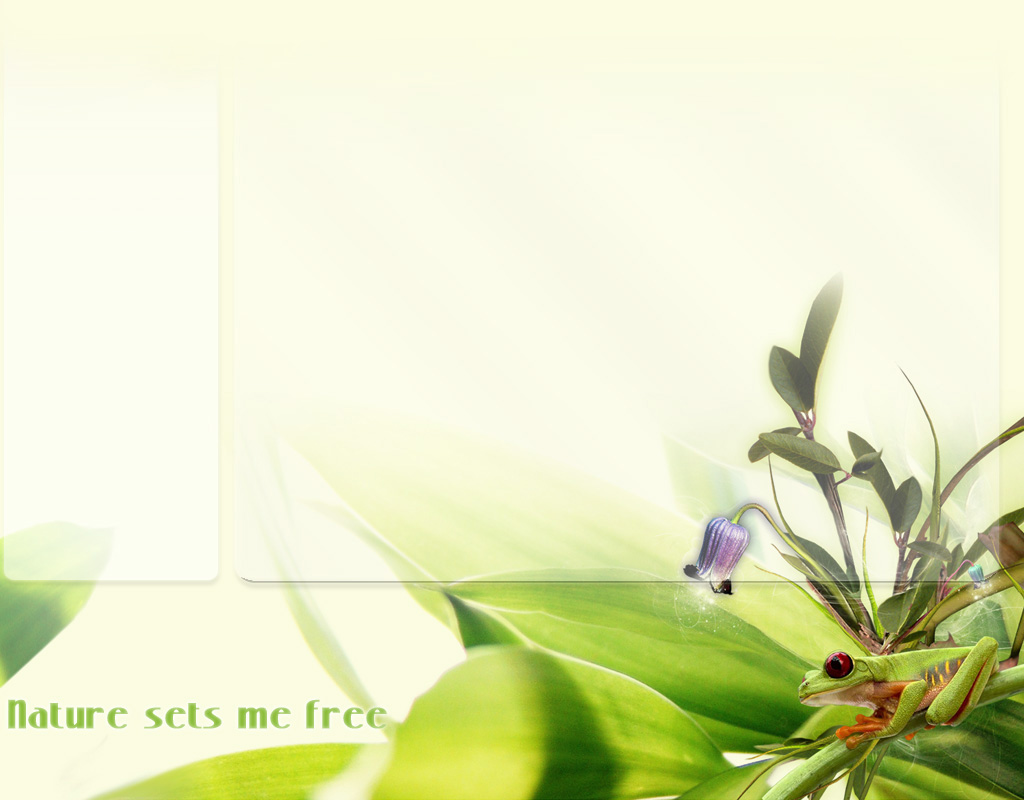 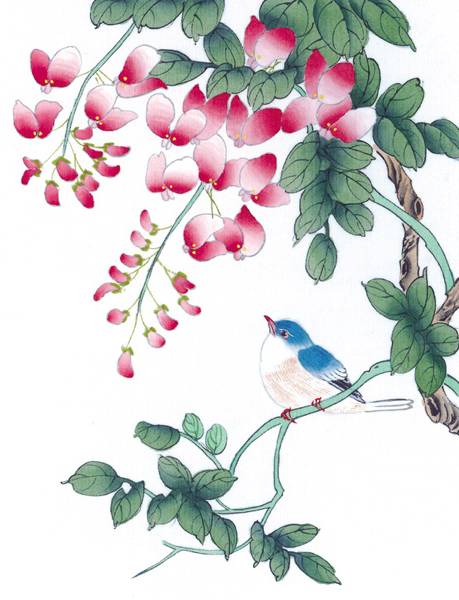 Nhận biết hoa hồng
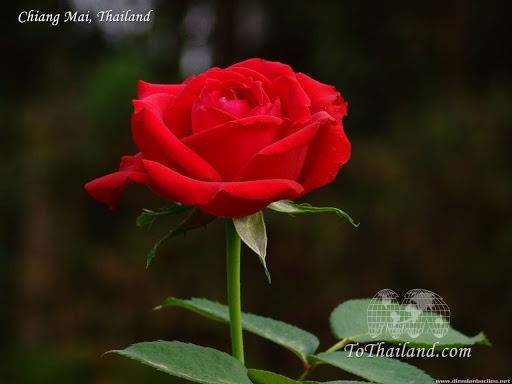 Hoa hồng
Màu đỏ
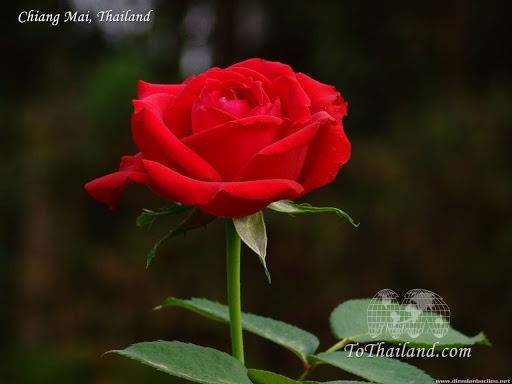 Cánh hoa
Cành hoa
Lá hoa
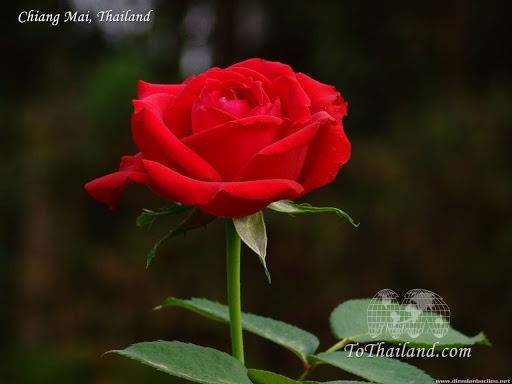 CÔ KHÁI QUÁT LẠI
Hoa hồng
Màu đỏ
Cánh hoa
Cành hoa
Lá hoa
MỞ RỘNG
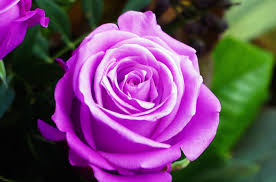 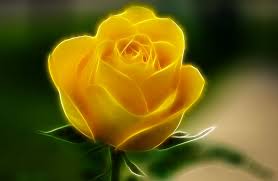 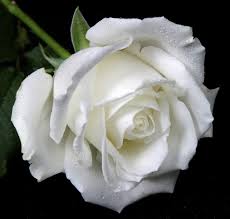 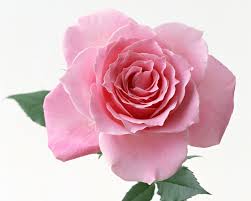 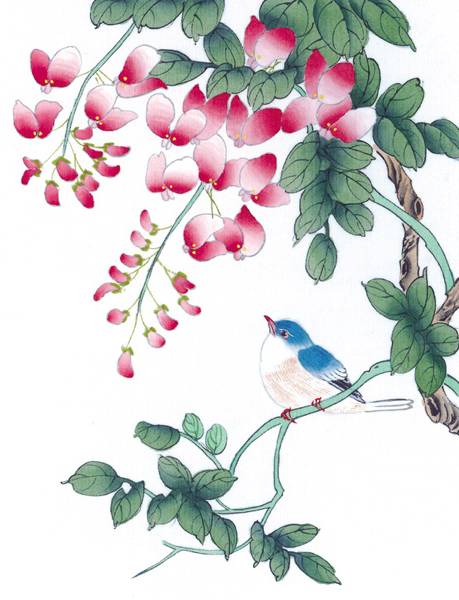 Nhận biết hoa cúc
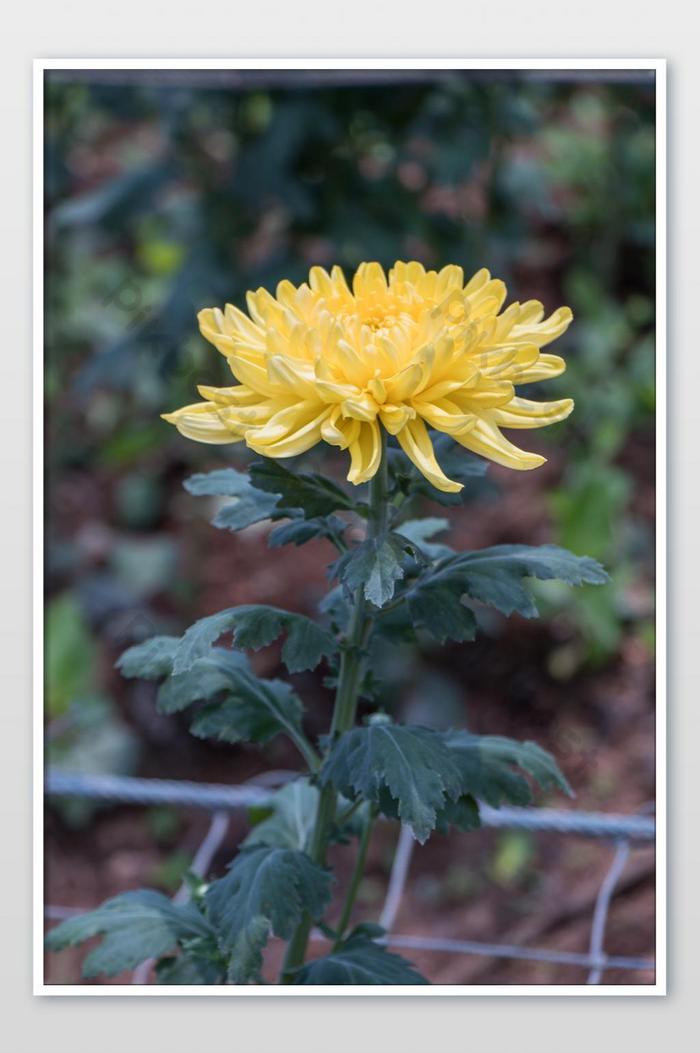 Hoa cúc
Màu vàng
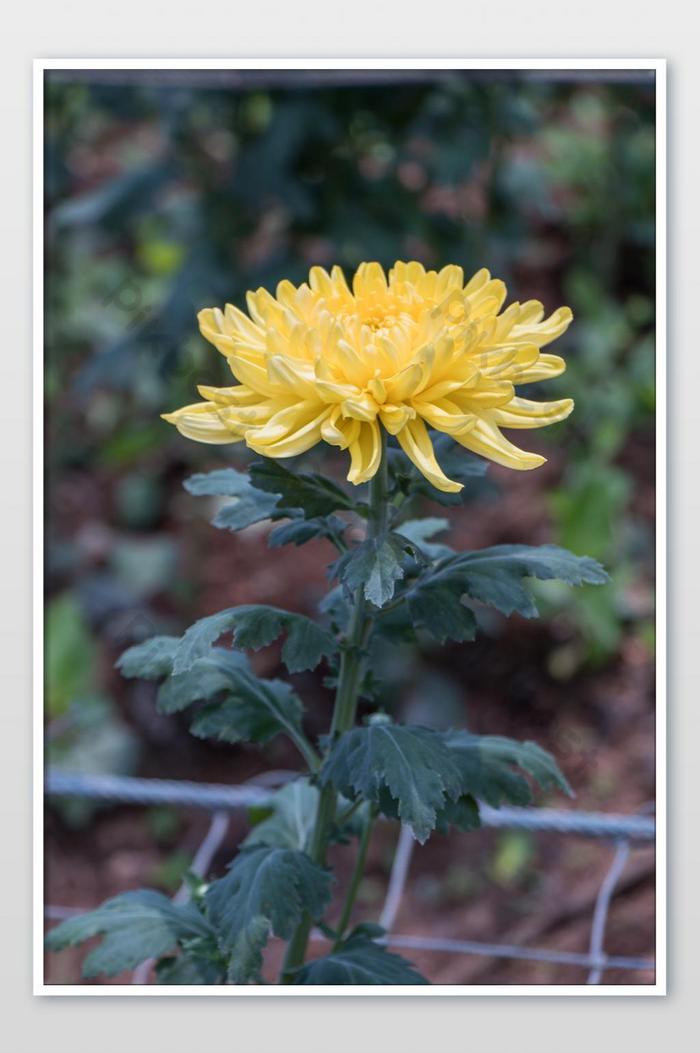 Cánh hoa cúc
Lá hoa cúc
Cành hoa cúc
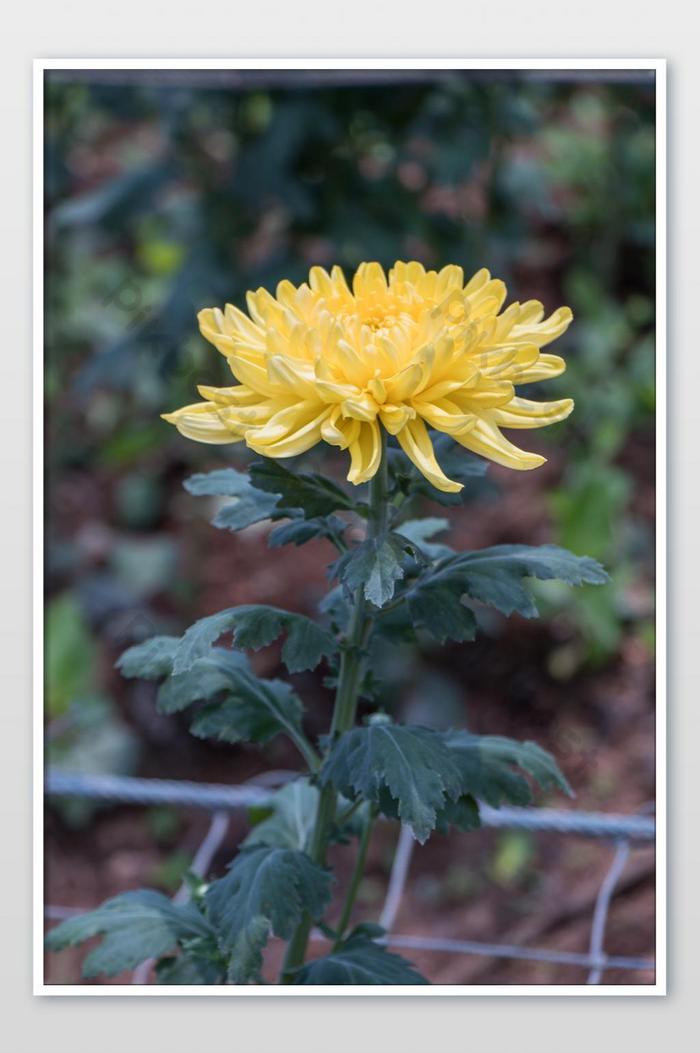 CÔ KHÁI QUÁT LẠI
Màu vàng
Hoa cúc
Cánh hoa cúc
Lá hoa cúc
Cành hoa cúc
MỞ RỘNG
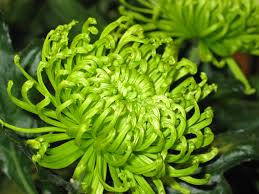 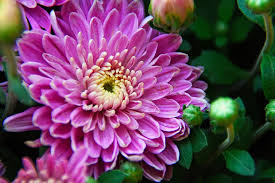 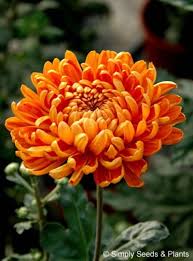 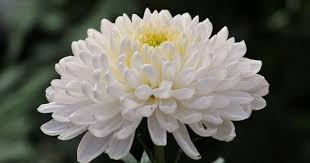 SO SÁNH GIỐNG NHAU HOA HỒNG – HOA CÚC
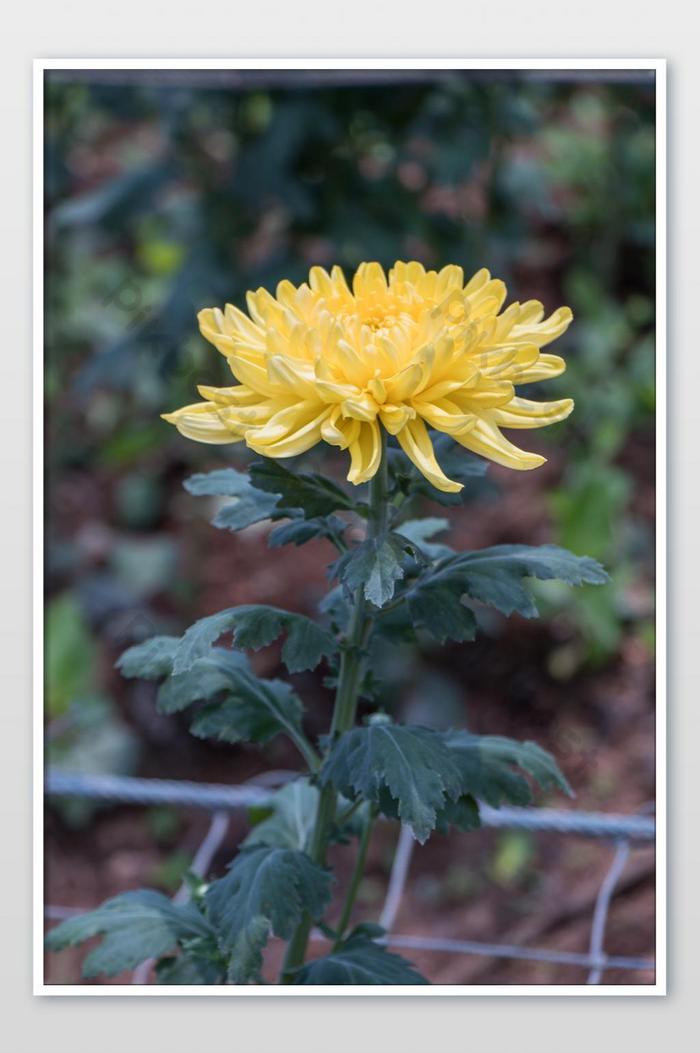 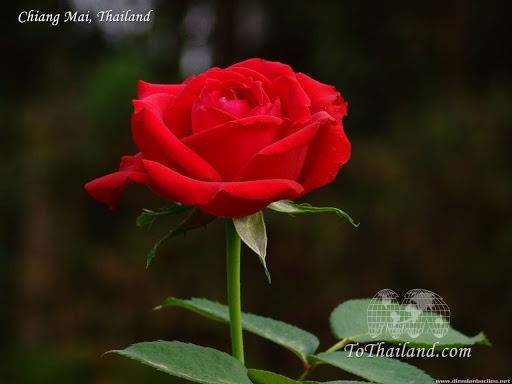 Giáo dục
Giáo dục trẻ luôn chăm sóc, tưới nước cho hoa và không được ngắt hoa, bẻ cành cây.
l
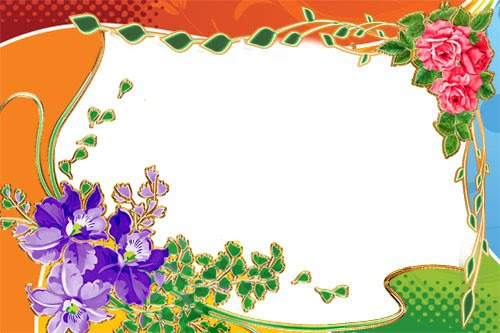 TRÒ CHƠI
AI NHANH NHẤT
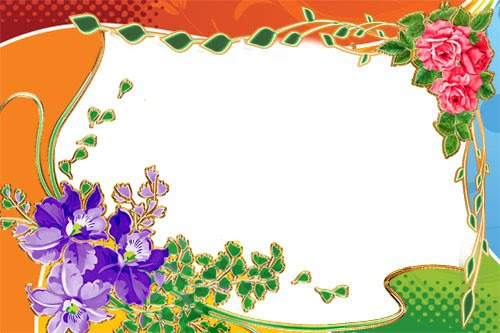